ShARESShellfish Aquaculture in Reserves: Ecosystem ServicesDecision-Support Tool for Shellfish Aquaculture Siting in a Coastal Reserve
Background
This project evaluated the potential ecosystem services and/or impacts of the developing shellfish industry with the goal of providing decision support for siting of shellfish aquaculture within the North Carolina National Estuarine Research Reserve specifically, and for North Carolina more generally. The Science Team sought input from end users, including reserve managers, state agencies, and shellfish farmers, to develop the framework for a decision-support tool, refine the list of parameters and criteria, and decide on study sites.  This group of end users and other stakeholders was updated through semi-annual meetings and newsletters and asked to provide feedback as data products were developed and refined.
Tool Development
Our initial decision-support framework was adapted from an aquaculture site-selection tool developed by Silva et al. (2011). Stage 1 factors (Geographic and Legal Constraints, Use Conflicts) were already being considered in state aquaculture siting decisions, but may not have been sufficient for siting of shellfish within a Reserve. The leases within the Masonboro NCNERR were approved in 2015 by the NC Division of Marine Fisheries (DMF) and thus, seemed to have passed through the Stage 1 criteria (green checkmarks). Stage 2 factors (Effects on Wild Resource, Water and Sediment Environment, Ecology (Habitat), and Growth/Survival of cultured shellfish) were not yet being considered in siting decisions, but based on consensus-building exercises from initial Stakeholder Meetings, were identified by the Stakeholder Group as being important for consideration of siting within a Reserve. The Science Team proposed to collect data from these categories since effects were unknown (purple question marks). In Stage 3, these data could be used to drive a model of farm-scale productivity and carrying capacity, to determine whether sites were likely to be productive and profitable. This would allow end users to decide whether shellfish production and ecosystem services of an individual lease outweighed environmental concerns.
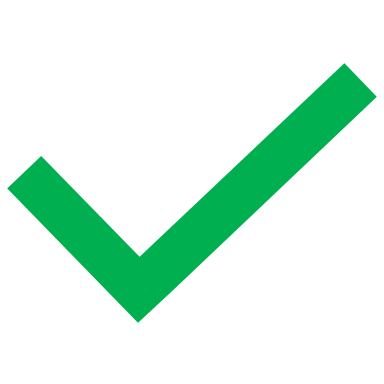 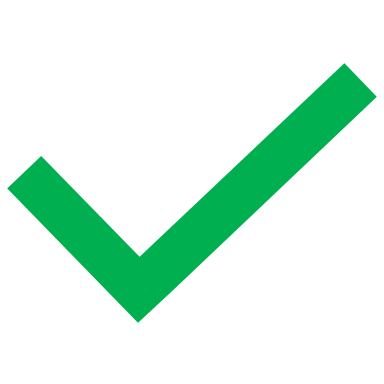 GIS Siting Tool (e.g. Bottom type, depth, existing aquaculture)
Proposed Decision-Support Tool
Geographic constraints
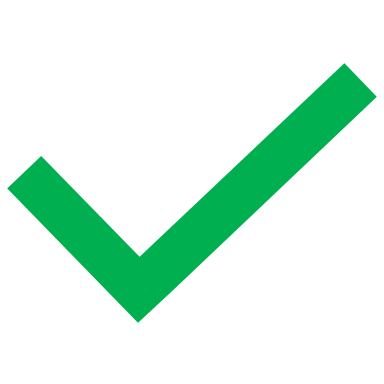 Legal constraints
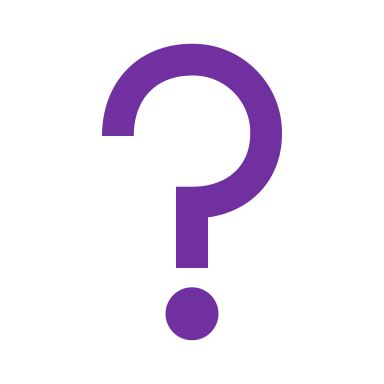 NO
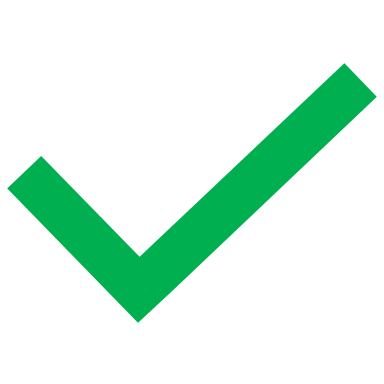 Suitable areas
Use conflicts
No suitability
No production
No suitability
YES
Stage 1
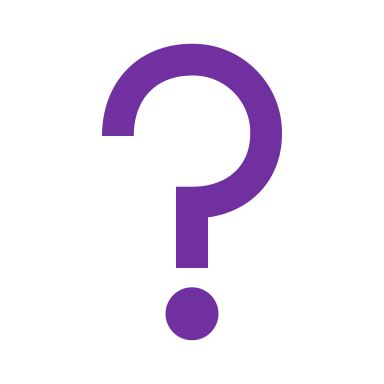 Multi-layer factor generation
Experimental & Historical Data
Resource Effects
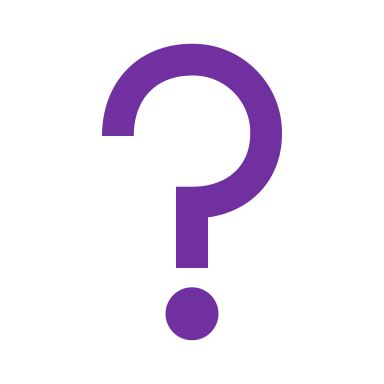 Environmental Impacts
Criteria:
Factor suitability
Water quality
Factor suitability ranges
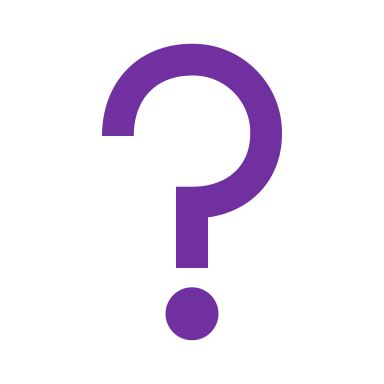 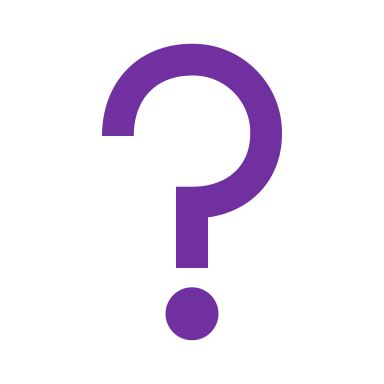 Ecological Impacts
Sediment quality
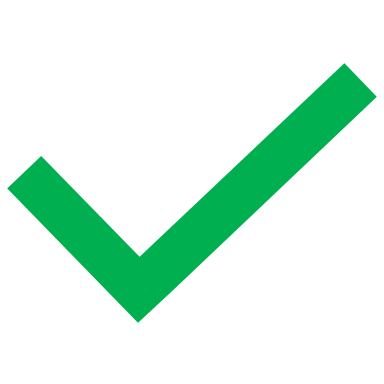 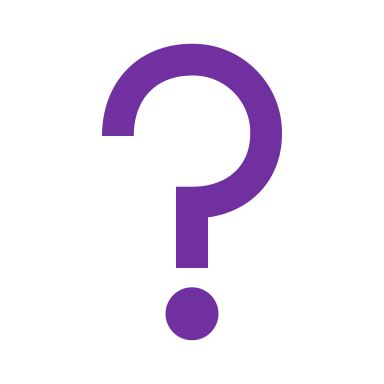 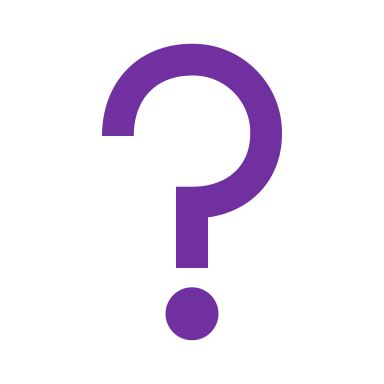 Suitable areas
Ecological quality
Growth/survival
NO
Stage 2
YES
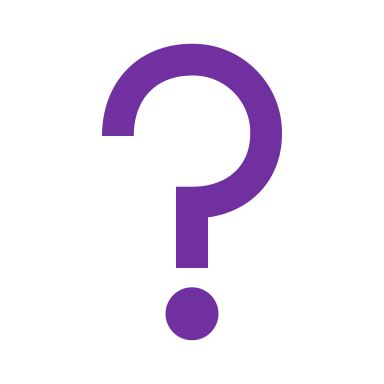 Site Selection based on:

Geographic
Socioeconomic
Environmental
Production
NO
Extraction of environmental driver data in suitable areas
Farm-scale carrying capacity model
YES
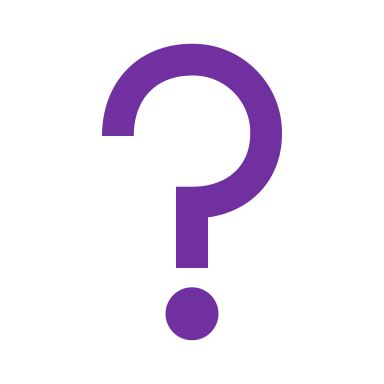 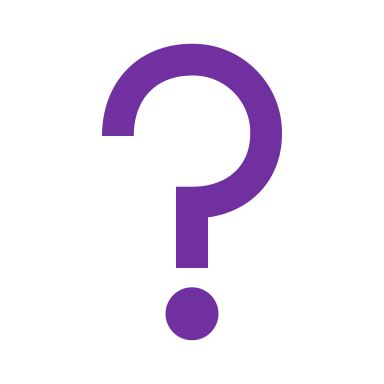 Production feasibility
Stage 3
[Speaker Notes: All three farms at beginning of project]
Data Collection
Since data on environmental impacts of shellfish aquaculture within this specific Reserve and broadly within NC were limited, the Science Team conducted two years of intensive field sampling in and adjacent to aquaculture operations to provide data for Stage 2 Environmental Criteria for the Decision-Support Tool, and for Stage 3 Farm-scale Carrying Capacity Model.

Results indicated that within and outside of the NERR, Resource Effects (condition index, gene expression, and recruitment of wild oysters) were minimal; Environmental Impacts (water and sediment) were mostly non-detectable; Ecological Impacts (reef-associated fauna and nekton) had similar patterns to natural structures; and Growth/Survival of wild oysters were not impacted. 

The Farm-scale model indicated significant watershed nitrogen mitigation by growth and harvest by cultured oysters.
Tool Implementation
During this project, a decision was made about shellfish aquaculture within the Masonboro Reserve that did not incorporate the proposed Environmental Criteria, but that used a regulatory interpretation by NCDCR (Masonboro’s status as a state Dedicated Nature Preserve). Implications were that shellfish aquaculture leases within Masonboro would not be renewed in 2020, and no further leases would be permitted within the Reserve. The farm in New River was unaffected by this decision.

The Post-project Decision-Support tool demonstrates that due to the regulatory changes in the Reserve (“Legal constraints”, Stage 1), the Masonboro leases were not able to proceed (red “X” marks), despite a lack of environmental or ecological impacts (green checks, Stage 2), and despite successful growth, harvest, and nitrogen sequestration by farmed oysters (Stage 3) established during this project. In contrast, the New River lease had passed Stage 1, had limited environmental impacts in Stage 2, and had suitable production and substantial nitrogen sequestration in Stage 3.
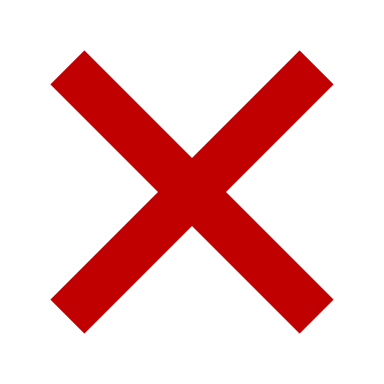 GIS Siting Tool (e.g. Bottom type, depth, existing aquaculture)
Post-project Decision-support Tool: Farms 1 and 2,  Masonboro NCNERR
Geographic constraints
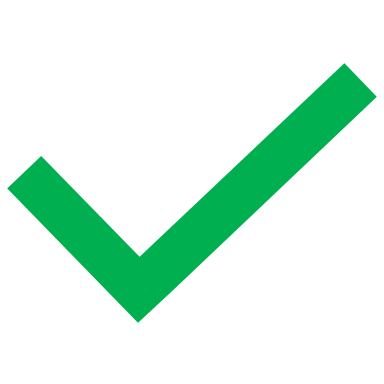 Legal constraints
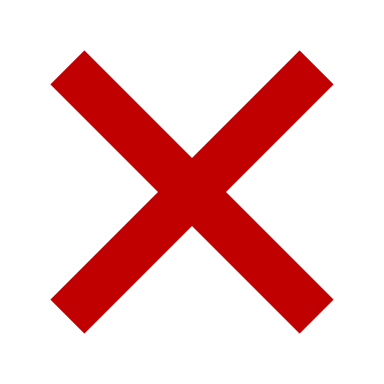 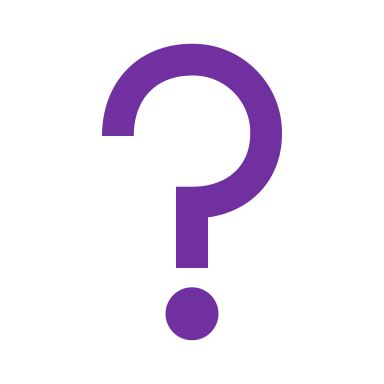 NO
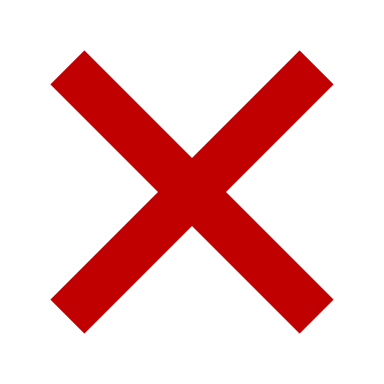 Suitable areas
Use conflicts
No production
No suitability
No suitability
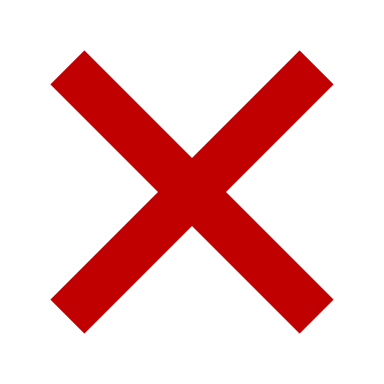 YES
Stage 1
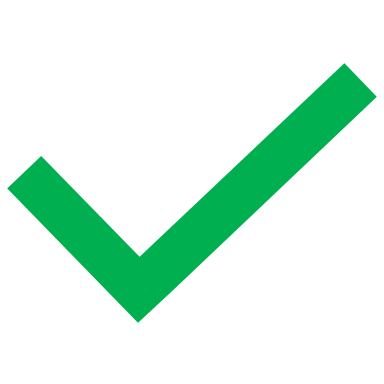 Multi-layer factor generation
Experimental & Historical Data
Resource Effects
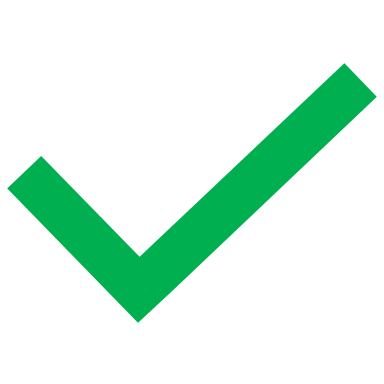 Environmental Impacts
Criteria:
Factor suitability
Water quality
Factor suitability ranges
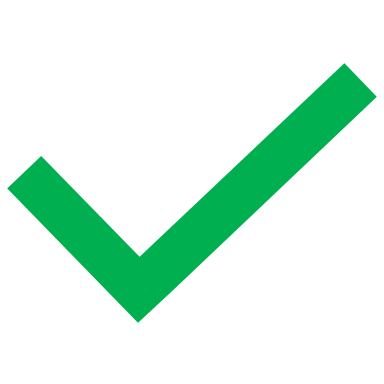 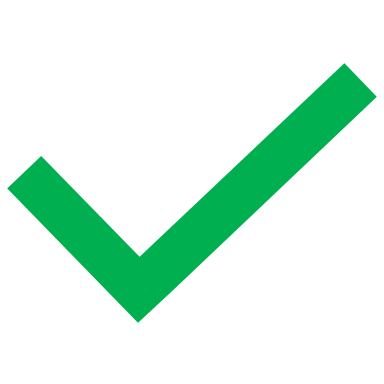 Ecological Impacts
Sediment quality
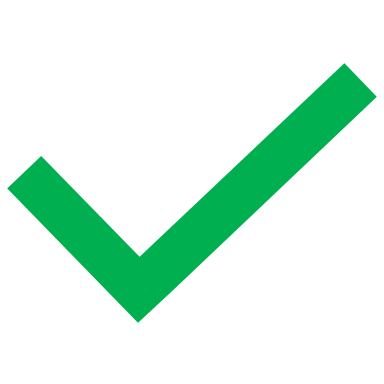 Suitable areas
Ecological quality
Growth/survival
NO
Stage 2
YES
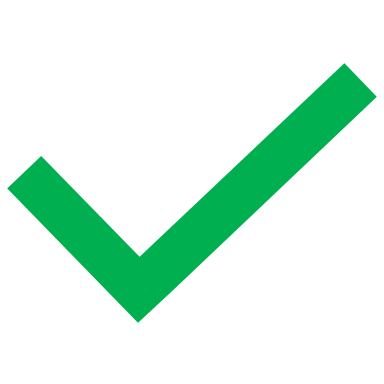 Site Selection based on:

Geographic
Socioeconomic
Environmental
Production
NO
Extraction of environmental driver data in suitable areas
Farm-scale carrying capacity model
YES
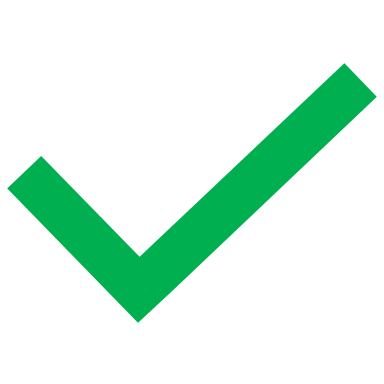 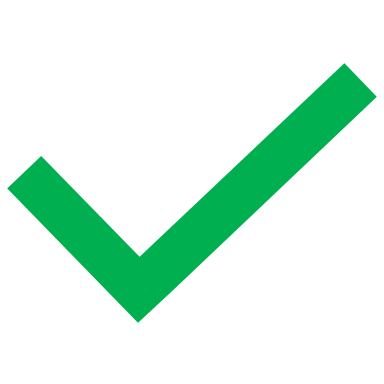 Production feasibility
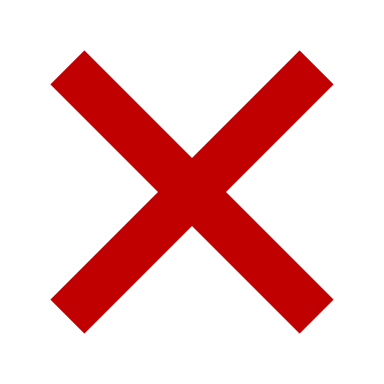 Stage 3
[Speaker Notes: Farms 1 and 2 - Masonboro]
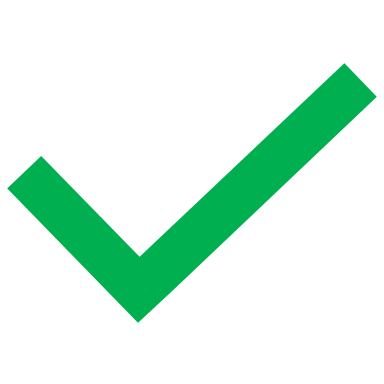 GIS Siting Tool (e.g. Bottom type, depth, existing aquaculture)
Post-project Decision-support Tool: 
Farm 3, New River, NC
Geographic constraints
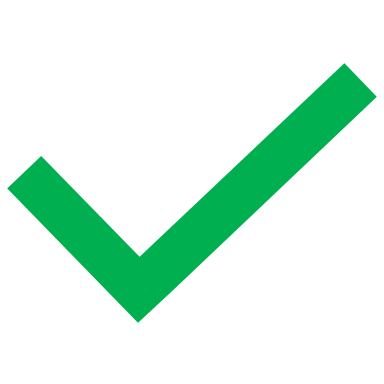 Legal constraints
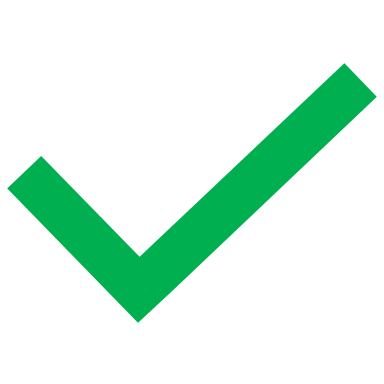 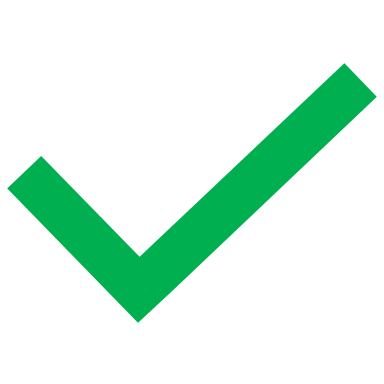 NO
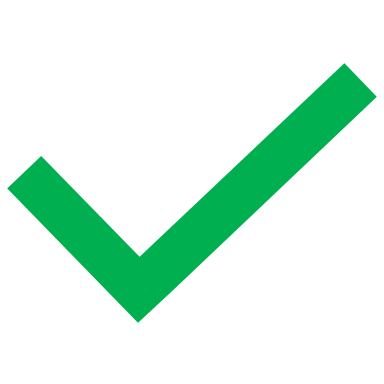 Suitable areas
Use conflicts
No production
No suitability
No suitability
YES
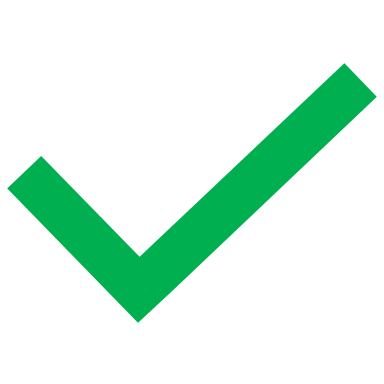 Stage 1
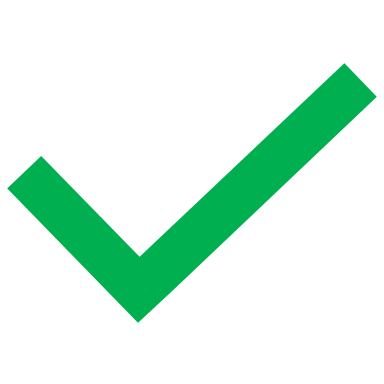 Multi-layer factor generation
Experimental & Historical Data
Resource Effects
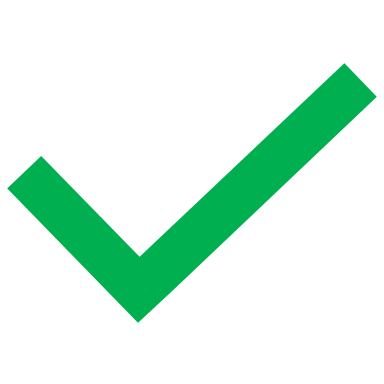 Environmental Impacts
Criteria:
Factor suitability
Water quality
Factor suitability ranges
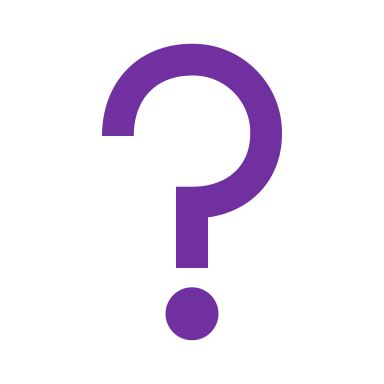 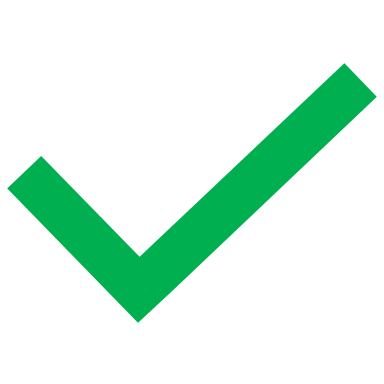 Ecological Impacts
Sediment quality
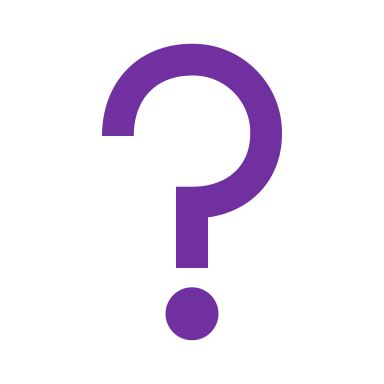 Suitable areas
Ecological quality
Growth/survival
NO
Stage 2
YES
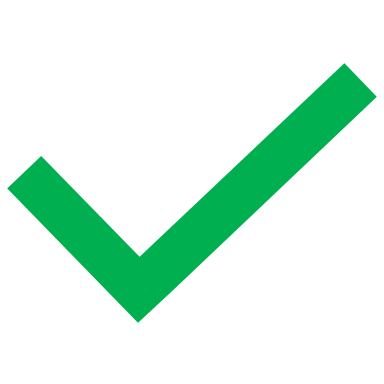 Site Selection based on:

Geographic
Socioeconomic
Environmental
Production
NO
Extraction of environmental driver data in suitable areas
Farm-scale carrying capacity model
YES
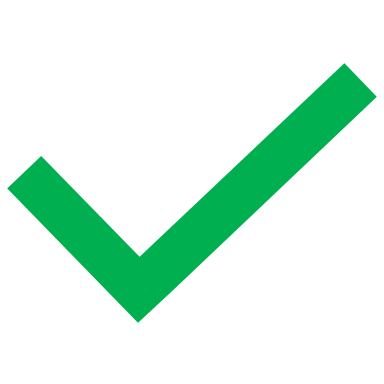 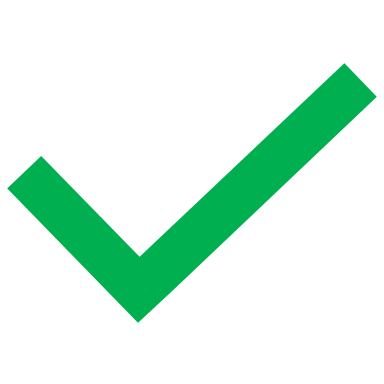 Production feasibility
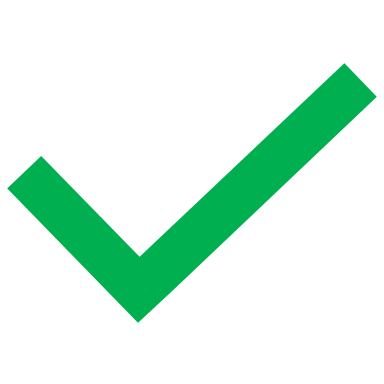 Stage 3
[Speaker Notes: Farm 3 – New River]
Implications
The Decision-Support Tool helped guide discussions among scientists and stakeholders about appropriate criteria for aquaculture siting. While the decision on inclusion of shellfish aquaculture within the NCNERR did not use the proposed environmental criteria, it is a useful framework to help make the siting decision-making process more transparent.

We include the modifiable diagram in this presentation so that other agencies and stakeholders can use it as a guide for decision-making discussions and modify it as needed to include factors relevant to their region.
ShARESShellfish Aquaculture in Reserves: Ecosystem ServicesDecision-Support Tool for Shellfish Aquaculture Siting
Please Cite As:
Darrow, Elizabeth S., Martin Posey, Troy Alphin, Susanne Brander, Joao Ferreira, and Suzanne Bricker. 2020. Decision-Support Tool for Shellfish Aquaculture Siting in a Coastal Reserve. http://www.nerrssciencecollaborative.org/project/Darrow16 

References:
Silva, C. J.G. Ferreira, S.B. Bricker, T.A. DelValls, M.L. Martin-Diaz, E. Yanez. 2011. Site selection for shellfish aquaculture by means of GIS and farm-scale models, with an emphasis on data-poor environments. Aquaculture, 318 (2011), pp. 444-457